Математика3 класс«Повторение и закрепление изученной таблицы умножения и деления»           Учитель: Васильева В.И.            МБОУ «Кудеверская СШ»
[Speaker Notes: Оригинальные шаблоны для презентаций: https://presentation-creation.ru/powerpoint-templates.html 
Бесплатно и без регистрации.]
Загадка
Формы разной он бывает,
И глазурью весь сверкает,
Выпекается в печи,
Но совсем не калачи!
Устный счет :
15 : 5             9 ∙ 5
8 : 2                4 ∙ 3
6∙ 4                 4 ∙ 5
5 ∙ 5                5 ∙ 8
7 ∙ 3                50  : 10
4 ∙ 4                42 : 6
Делятся на 4 :
4,24,16,12,20,40
Пряник
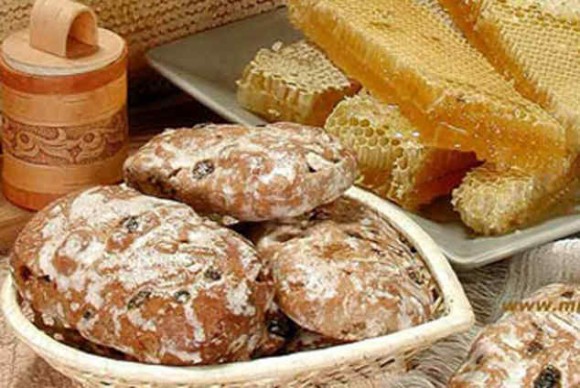 Варяги
Пряности
Карточки
Пряности:
лимон      анис
 мята        тмин
имбирь    мускат
  ваниль     гвоздика
Повторяем порядок действий:
(50-38):4+2=
60-4 ∙ (15-5) =
70+3 ∙ (14-6)=
6∙ 5 – (24:6)=
Проверяем:
(50-38) : 4+2= 5
60-4 ∙ (15-5) =20
70+3 ∙ (14-6)=94
6∙ 5- (24:6)= 26
Лепные пряники
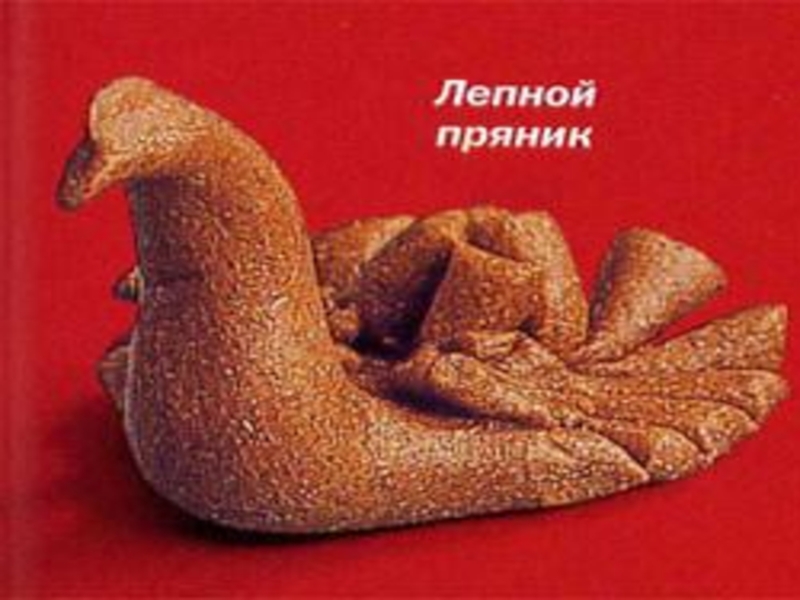 Вырезные пряники
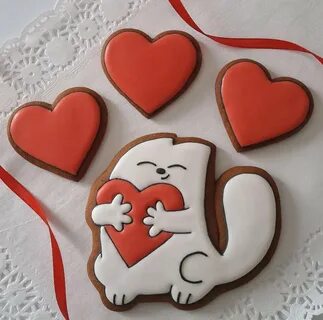 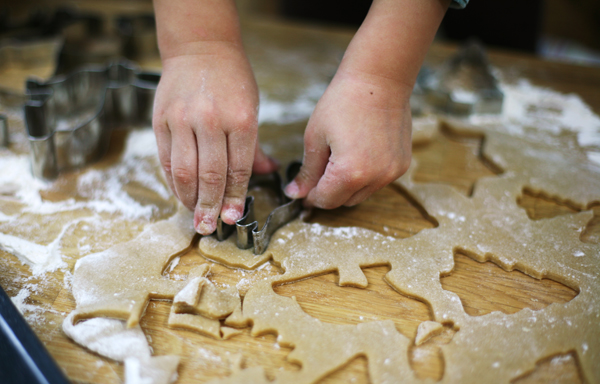 Печатные пряники
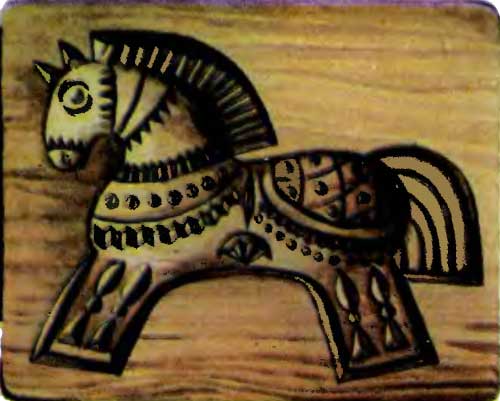 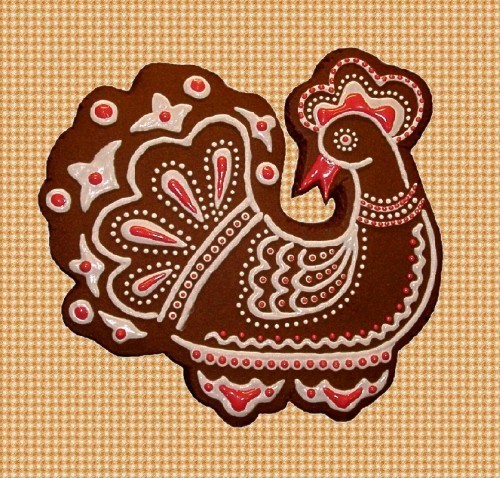 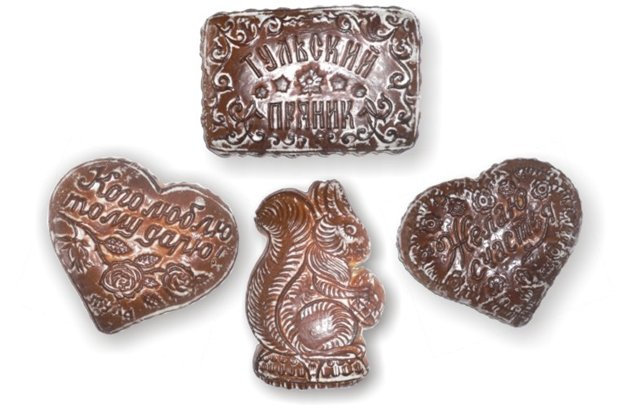 Физкультминутка.
Решаем задачу:
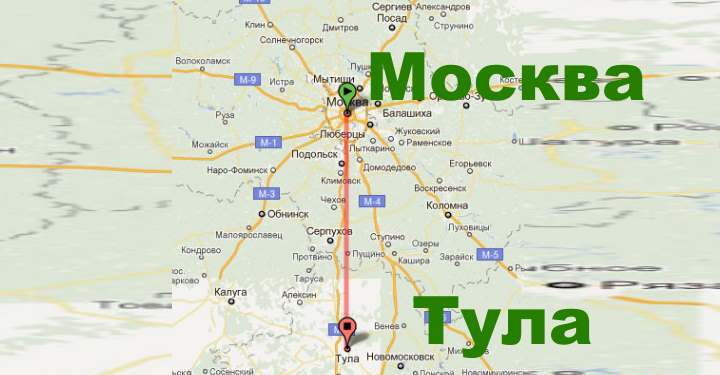 От Москвы до Тулы автобус проезжает расстояние за 4 часа.    Сколько времени понадобится         велосипедисту ,если известно что он затратит на это же расстояние в 3 раза больше                                      времени?
Проверка:
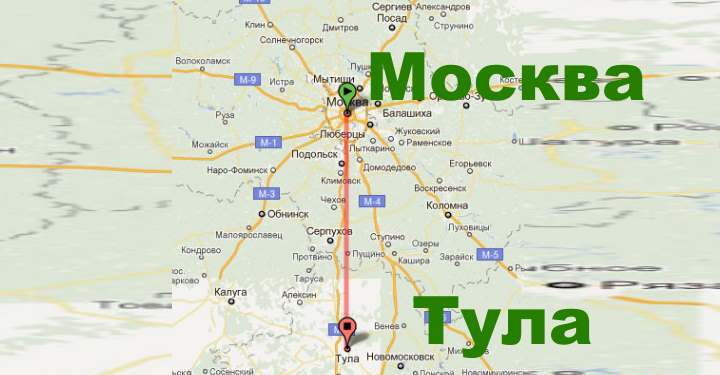 4 ∙  3=12( ч.)

Ответ:12 часов
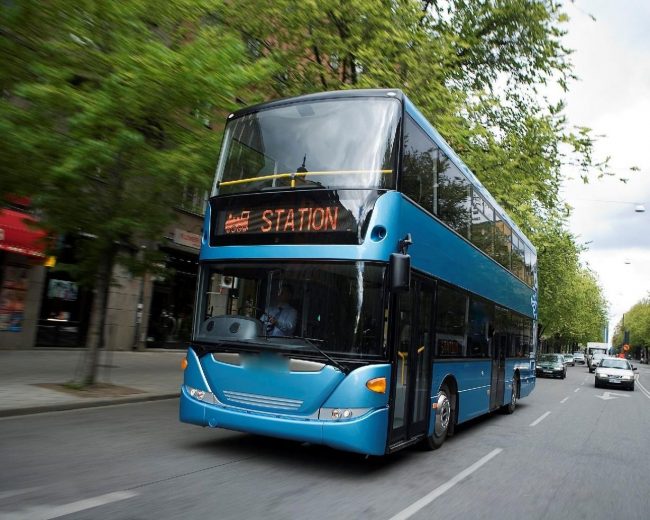 Решаем уравнения:
x∙ 5=35
34 + c=56
54 : х=6
100 – a=81
Проверка:
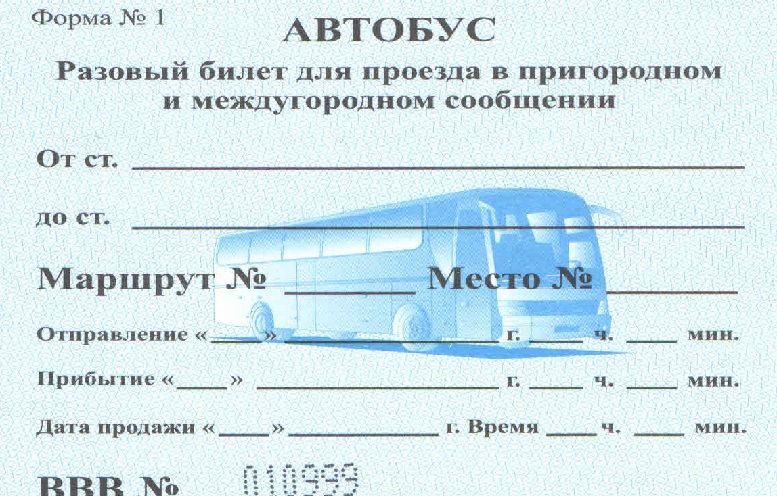 x=7
           c=22
           x=9
           a=19
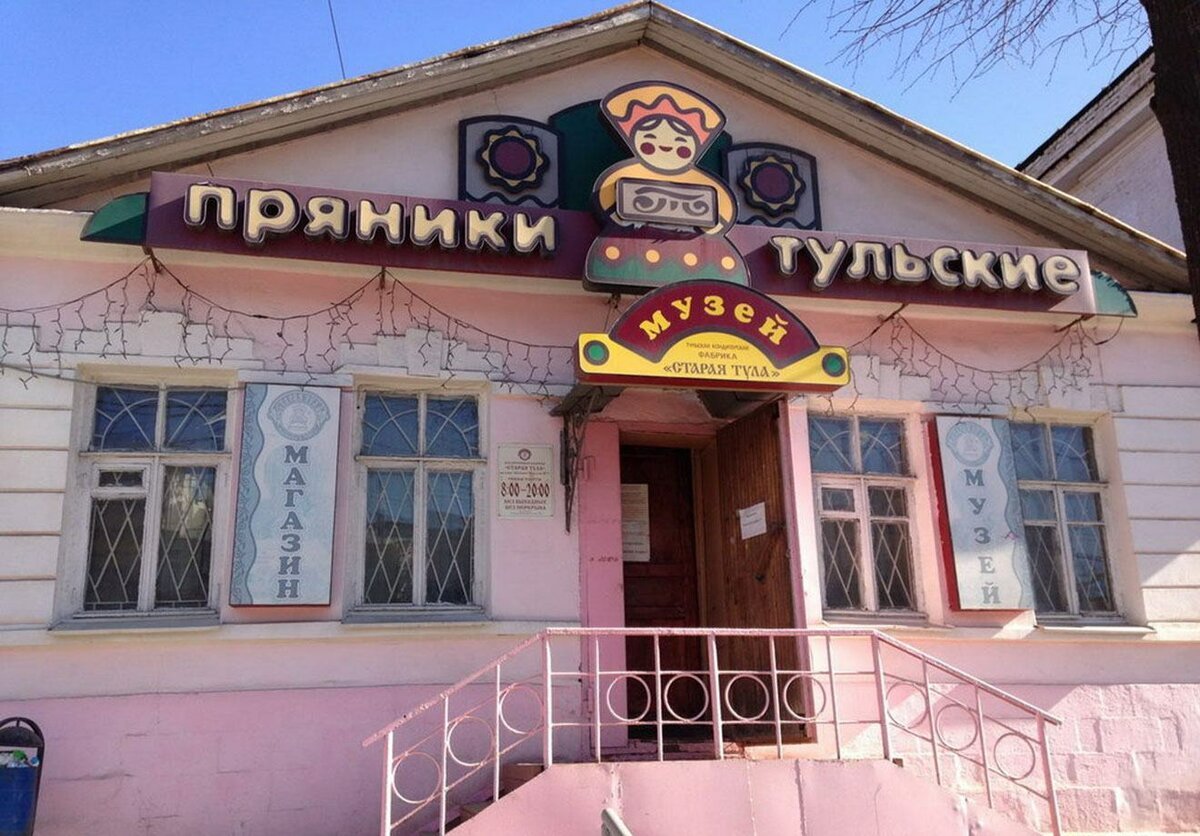 Решаем задачу:
Школьники  купили в музей 4 детских билета по 10 р. каждый и один билет взрослый за 30р Сколько они заплатили денег за все билеты?
Проверка:
1) 4 ∙10=40(р.)-за детские билеты
2)40 + 30=70 (р.)-всего

Ответ: 70 рублей
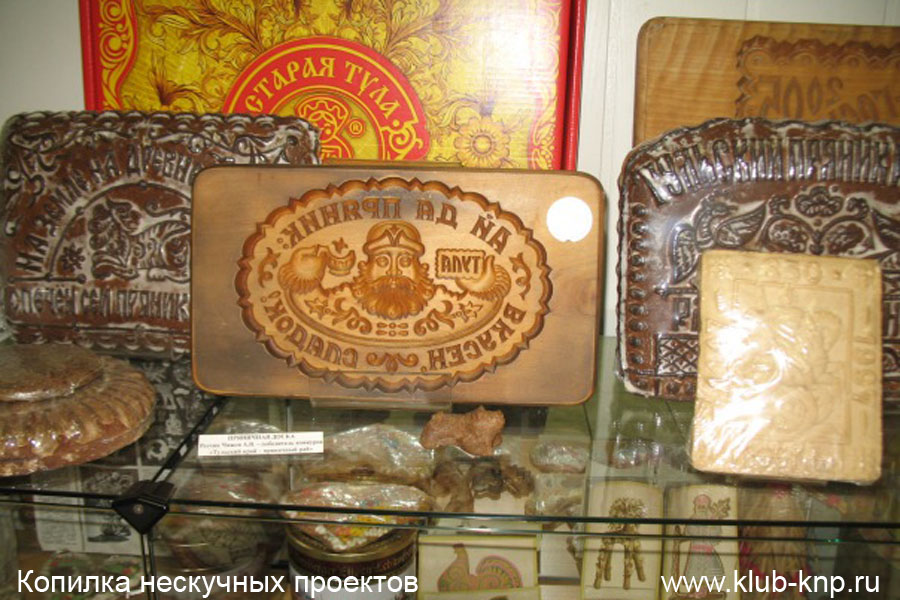 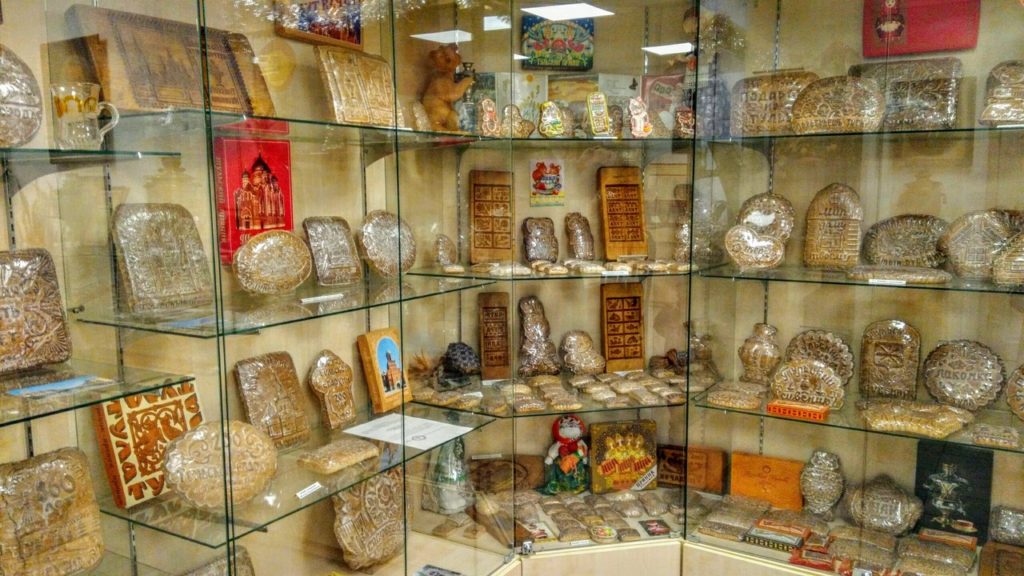 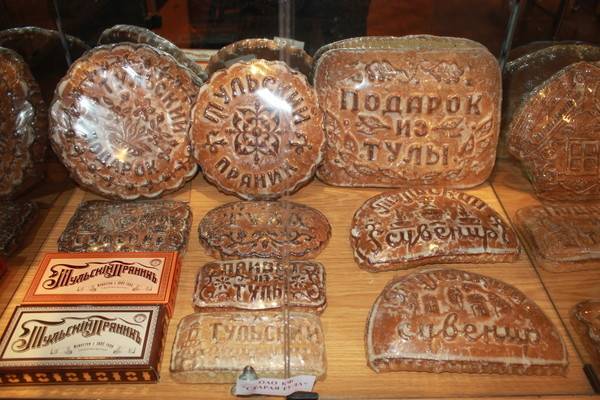 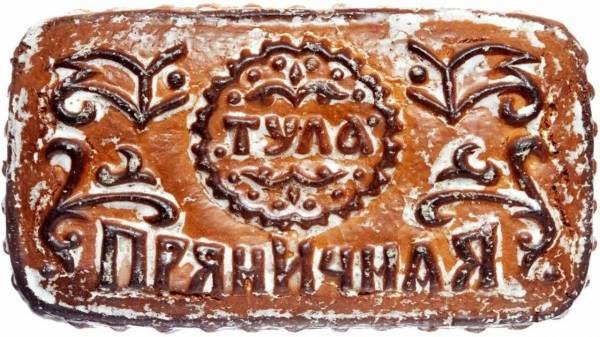 Находим периметр прямоугольника:
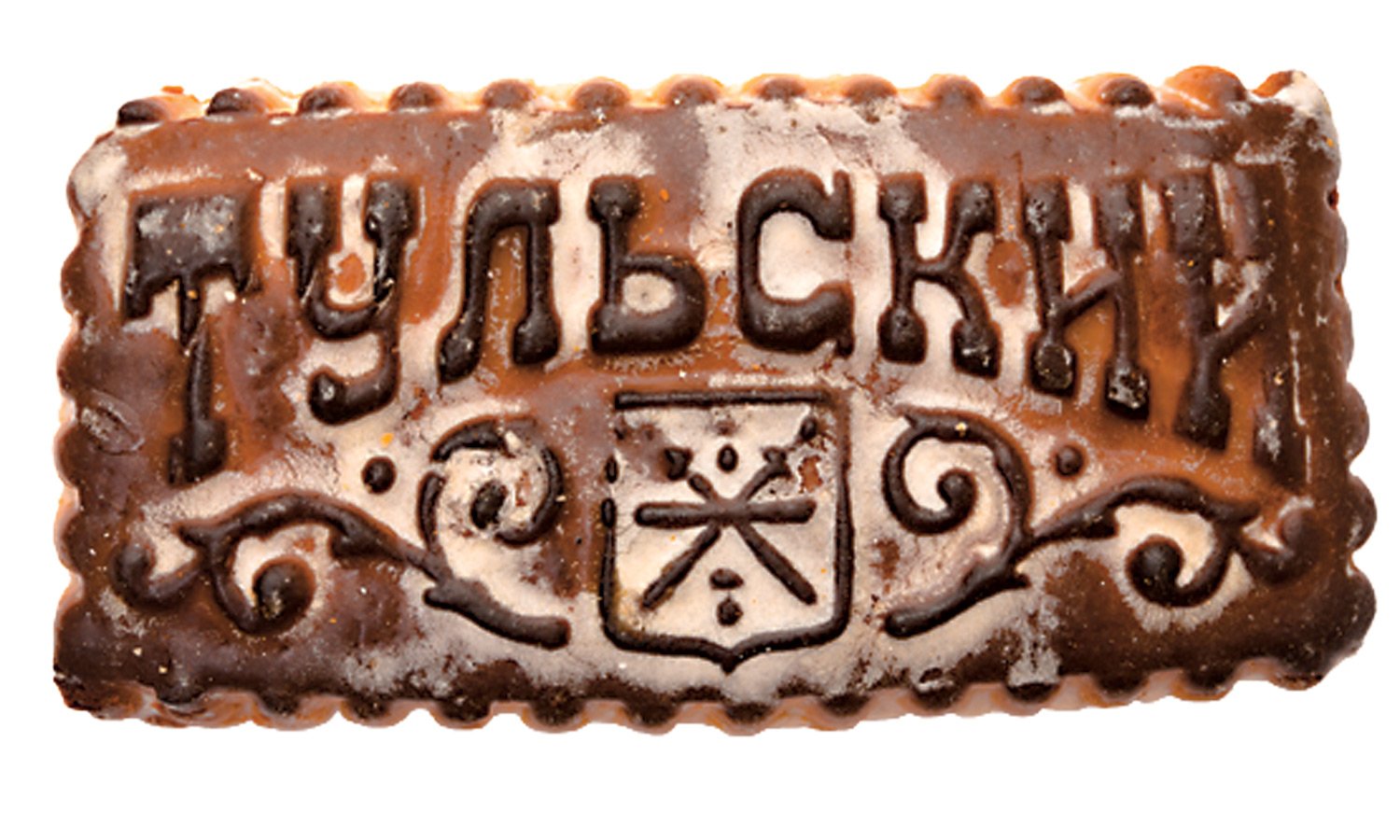 Длина прямоугольника 
18 дм , а его ширина 12 дм.Найдите периметр этого прямоугольника.

               P=?
Проверка:
P=(18 +12) ∙  2=60(дм.)

Ответ: P=60дм
Спасибо за урок.
Молодцы!